CIS117 Week 1
Linux Basics
In the beginning
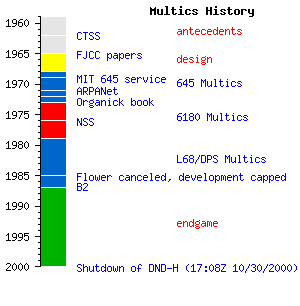 Multics (failed project)
Bell labs Thompson and Ritchie (Kernighan)
Evolution
AT&T and Berkeley
*nix
BSD and Macs
http://enki2.tumblr.com/post/109340473774/multics-history
Linus Torvalds
Principal developer of the Linux kernel
Personal mascot of Tux now adopted as mascot of Linux

“Open source is the only right way to do software”
-Linus Torvalds
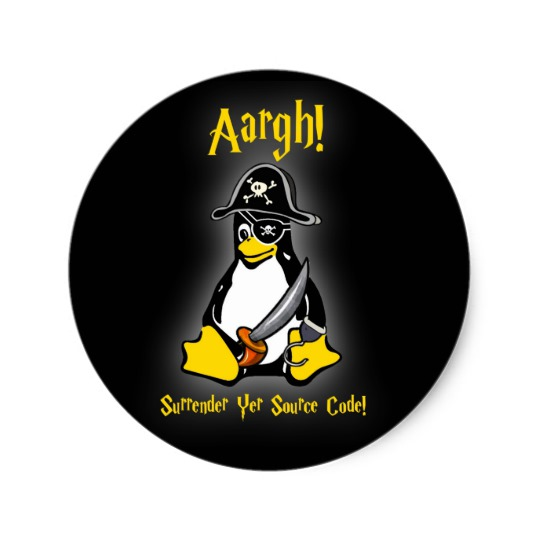 https://www.zazzle.com/linux_tux_penguin_pirate_sticker_black_ubuntu_etc-217400779153032358
Common usage
Servers
Command line
GUIs
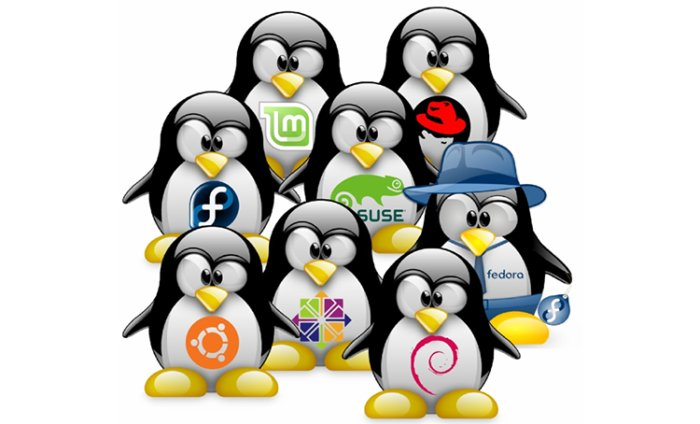 https://www.infoworld.com/article/3204592/linux/get-started-with-the-windows-subsystem-for-linux.html
Advantages and disadvantages
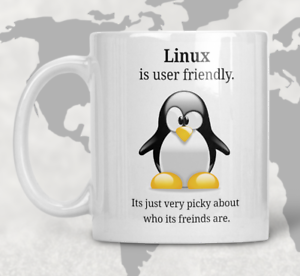 Pros
Security
Multi-user
Maintenance 
Cons 
General use
Software availability
Unix is very user friendly. Its just picky about who its friends are.
Open source software
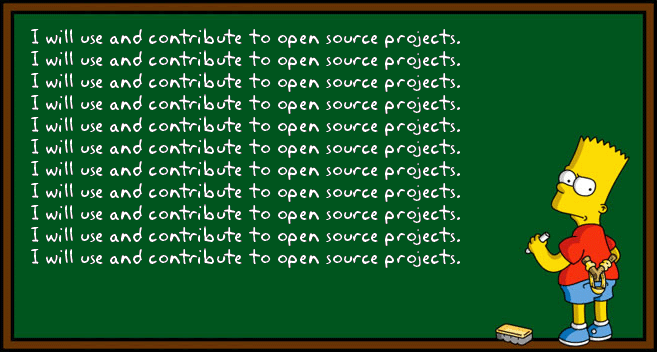 Ethos
Availability 
Community
https://blog.kentcdodds.com/how-getting-into-open-source-has-been-awesome-for-me-8480cd756a80